Толерантность в межнациональных отношениях в молодежной среде
Из опыта организации научно-исследовательской деятельности учащихся МОУ Гимназии №9 учителем истории и обществознания  Воронцовой Н.Ю.
Основные направления научно-исследовательской работы по теме «Толерантность в межнациональных отношениях в молодежной среде»
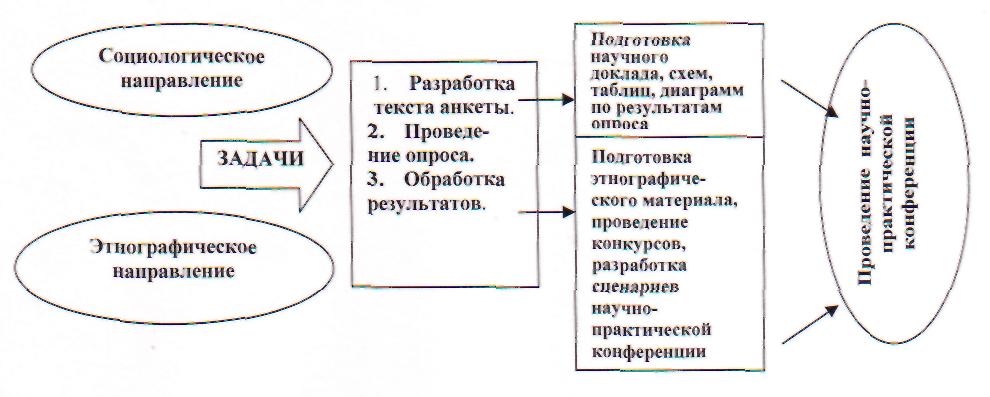 Цели и задачи исследования
- Выявление особенностей этнического статуса учащихся гимназии

- Выявление уровня толерантности сознания молодежи в межнациональных отношениях
Опросник для проведения анкетирования
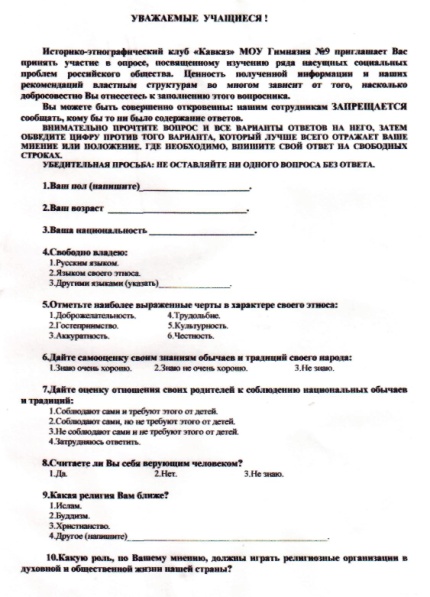 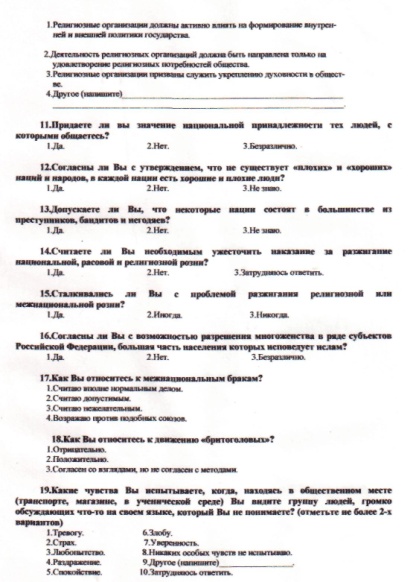 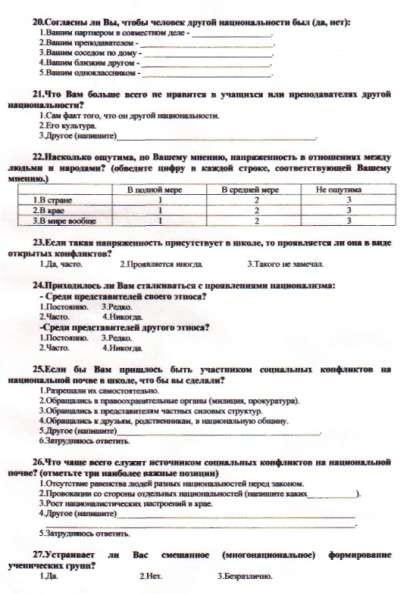 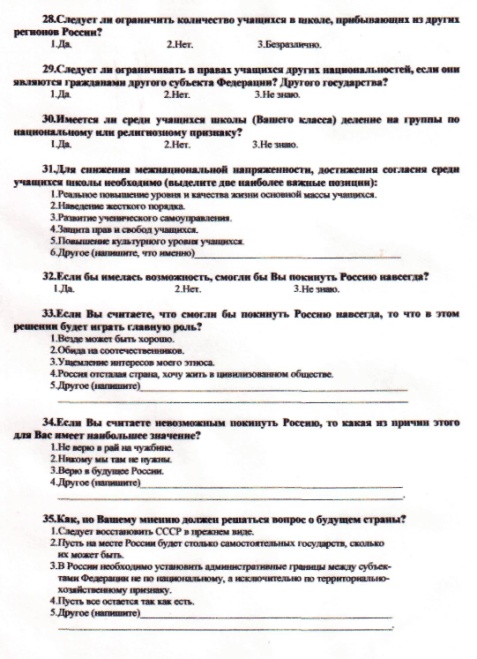 Половая принадлежность респондентов
Возрастной состав респондентов
Считаете ли вы себя верующим?
Религиозная принадлежность респондентов
Национальная принадлежность респондентов
Показатели свободного владения языками
Знание респондентами народных обычаев и традиций
Отношение родителей респондентов к народным традициям и обычаям
Динамика развития основных тенденций толерантности в межнациональных отношениях в молодежной среде
Основные выводы исследования
1. Сегодня этнос становится главным персонажем не только этнополитики, но и заметным действующим лицом в сфере политической жизни в целом, так как без учета многочисленных этнических притязаний невозможно решать ни экономические, ни политические, ни идеологические проблемы в обществе.
2. Показатели исследования еще раз подтвердили факт неравномерного протекания модернизации общества, обусловленного неравенством стартовых возможностей в этнонациональных ареалах.
3. В обществе (особенно в молодежной среде) сильно ослаблено влияние культуры, культурных ценностей, особенно национальных культур, традиций и обычаев;
4. Сегодня необходима скоординированная политика по формированию приоритетных духовных ценностей (патриотизма, добросовестного отношения к труду, следование нормам общечеловеческой морали и т.д.).
5. Молодежь сегодня это в определенной степени лидирующая группа общества, поэтому необходимо максимально эффективно использовать все положительные тенденции, выявленные в ходе исследования. А обучение, образование и воспитание, были, есть и будут главными направлениями в преодолении духовного, и , в конечном счете, и экономического кризиса в России.
6. Для развития идеи толерантности в массовом сознании необходима разумная государственная политика, которая должна быть направлена на воспитание умения воспринимать другого человека не только в узком этническом, религиозном или социальном смысле, но и в общекультурном.
7. Наша цель – объединить усилия различных общественных структур по выработке единых подходов к решению межэтнических и других проблем и разногласий между народами России.
Заключение
Исследовательская деятельность – это эффективный способ самореализации учащихся и необходимое условие их саморазвития в свободном творчестве;
Исследование – это культурный механизм развития науки, который доступен, в том числе и школам в системе образования;
Исследовательская деятельность – это совместный труд учителя и ученика;
Организацией исследовательской деятельности должны руководить квалифицированные специалисты из числа преподавателей;